Мы живём 
в журавлином краю…
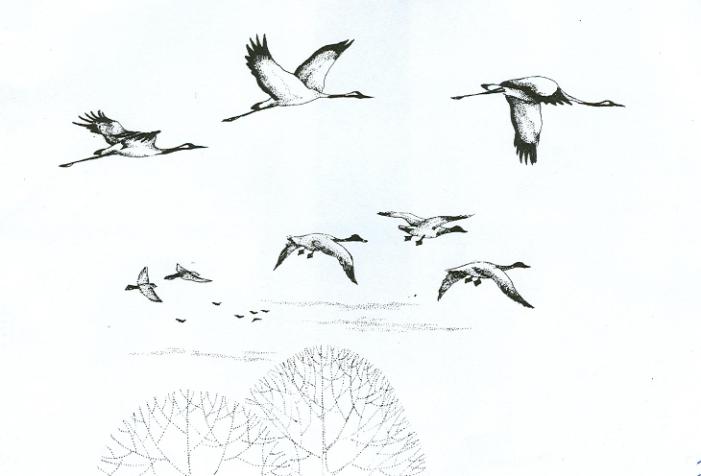 “Когда мы слышим журавлиный клич, 
то мы слышим не просто птицу. 
Журавль – это символ нашего неукротимого прошлого, 
той невероятной протяжённости тысячелетий, 
которая лежит в основе будничных дел птиц и людей ”
                                                  Олдо Леопольдо,Основатель
                                                 учения об этике взаимоотно-
                                                 шений человека и
                                                 окружающей среды.
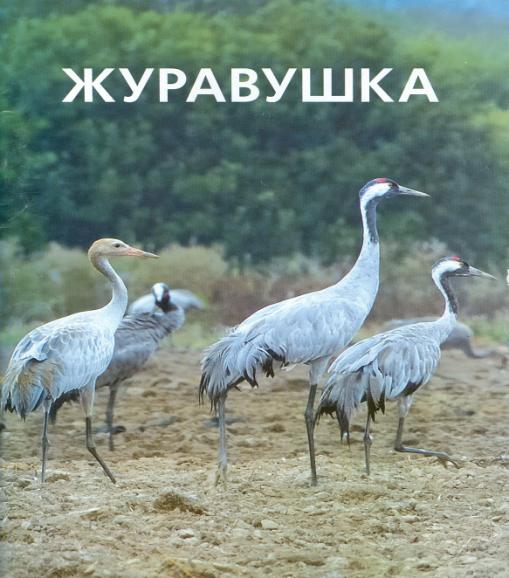 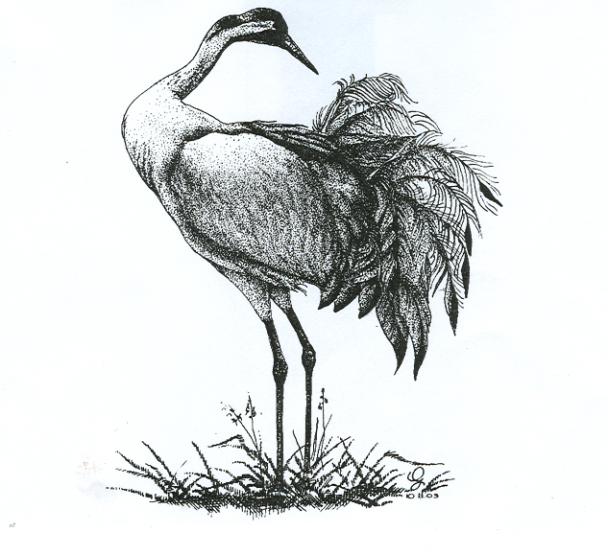 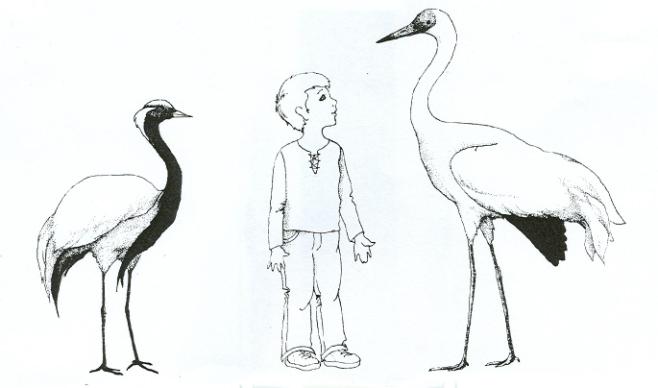 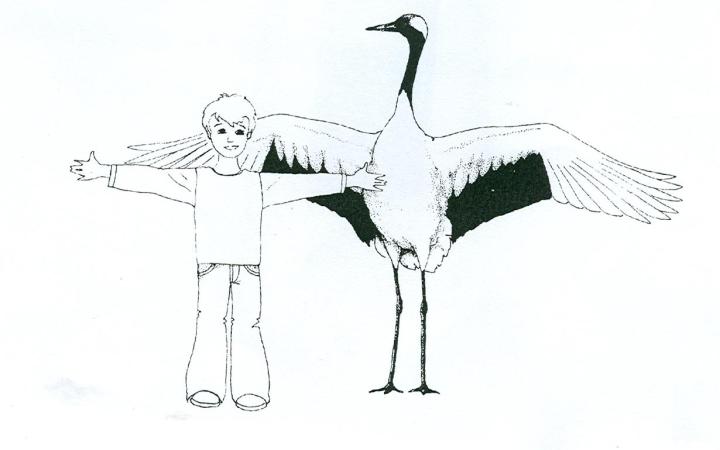 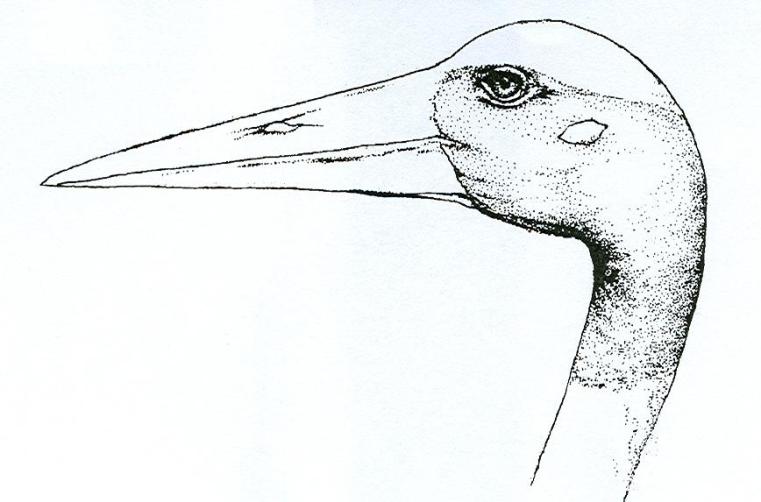 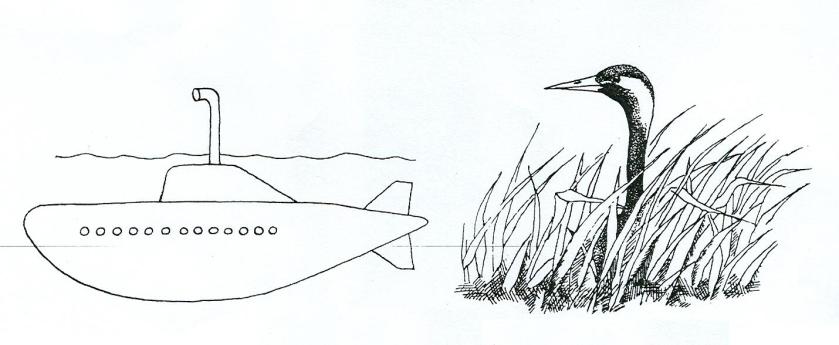 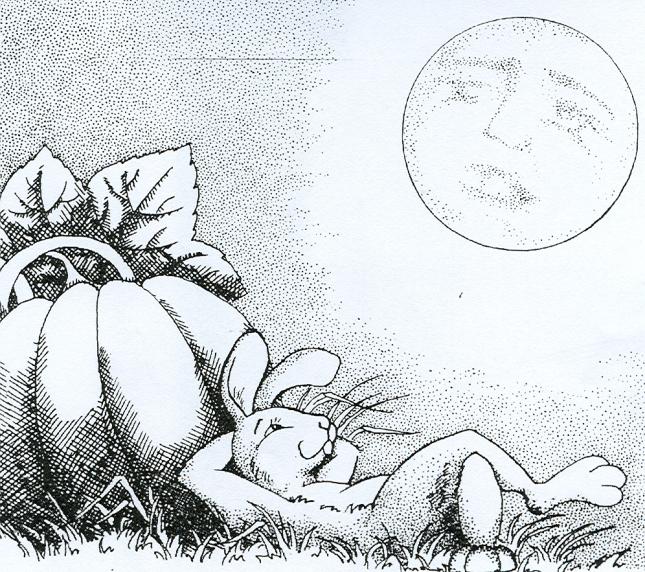 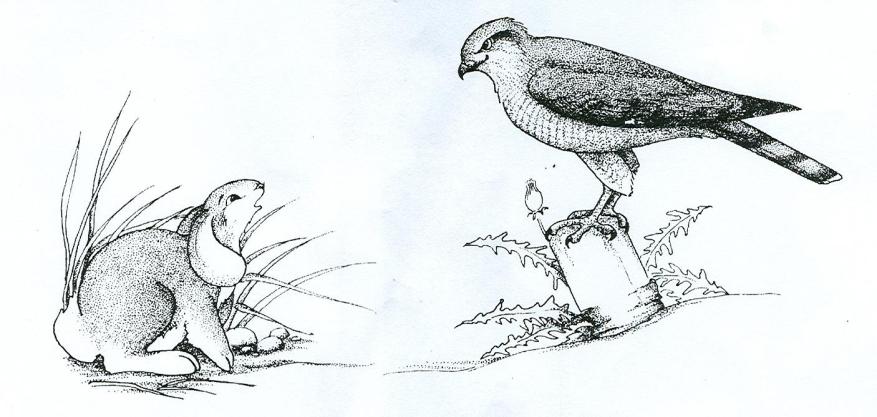 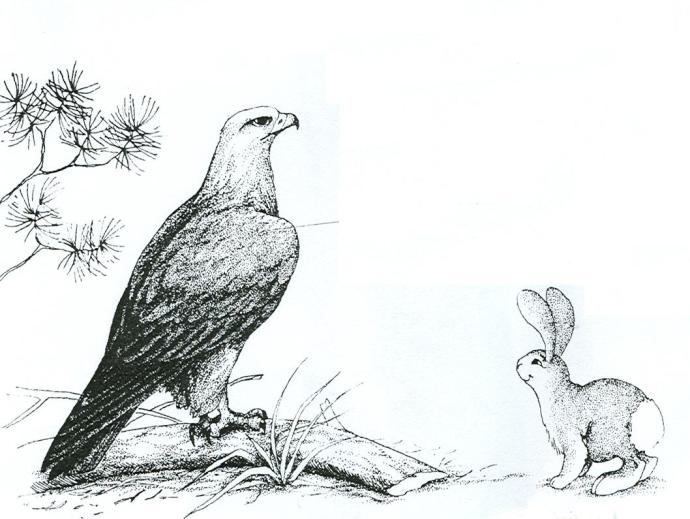 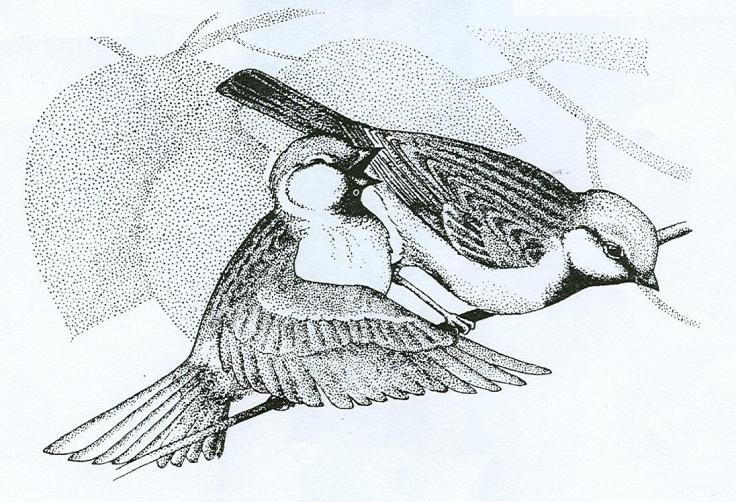 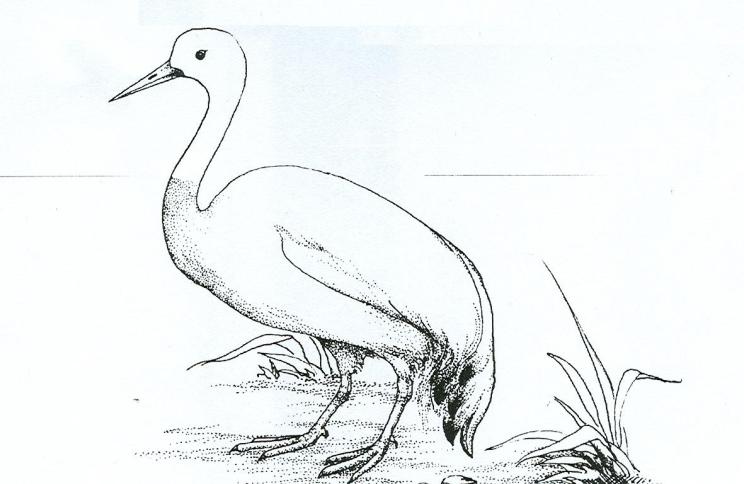 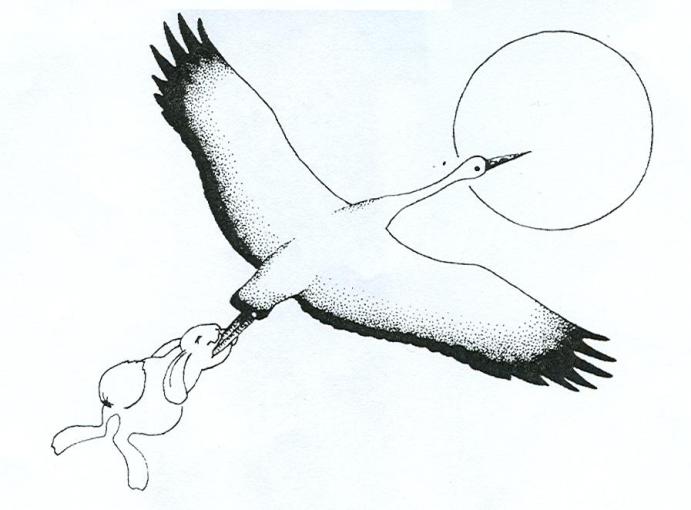 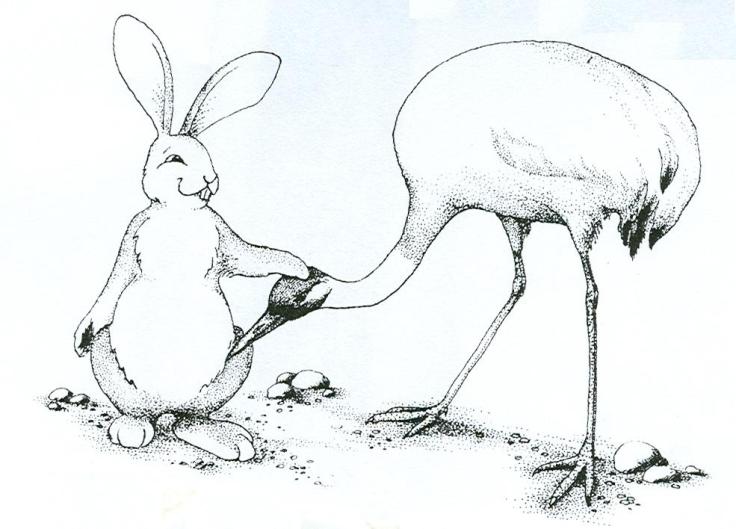 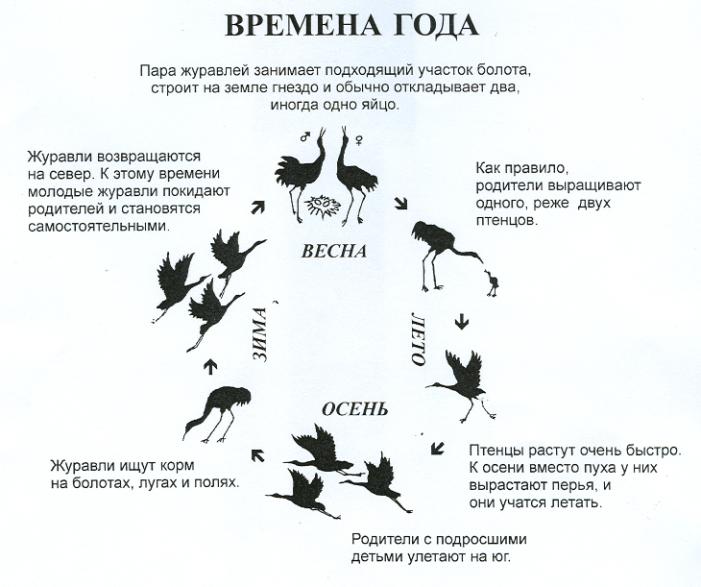 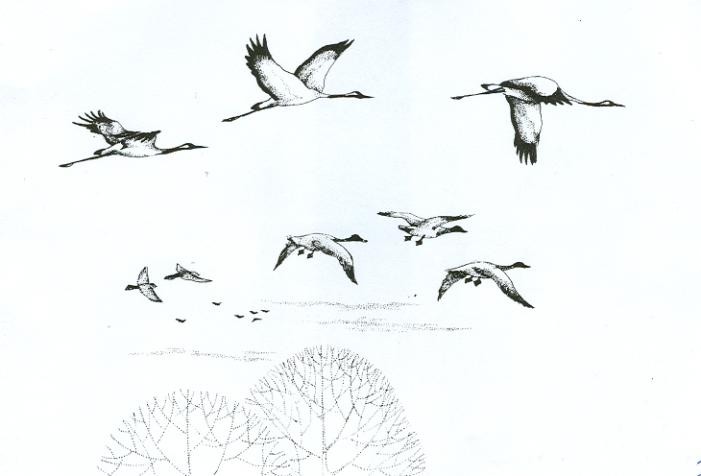 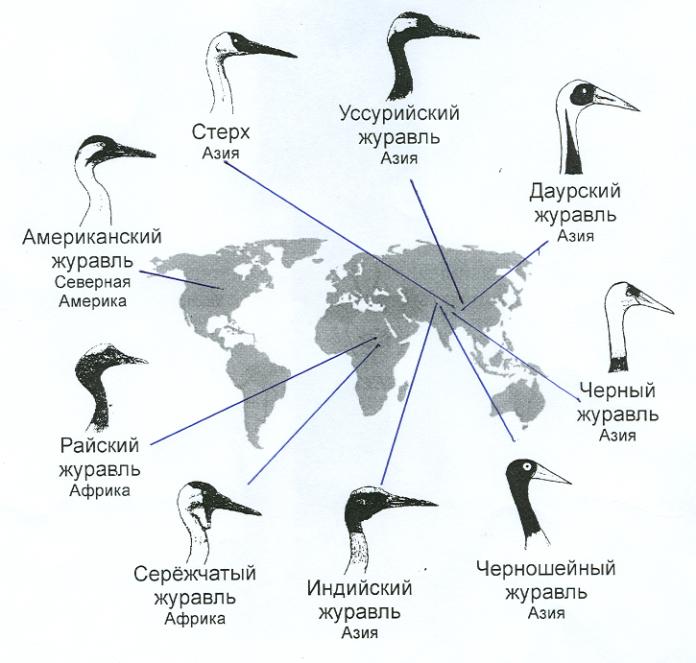 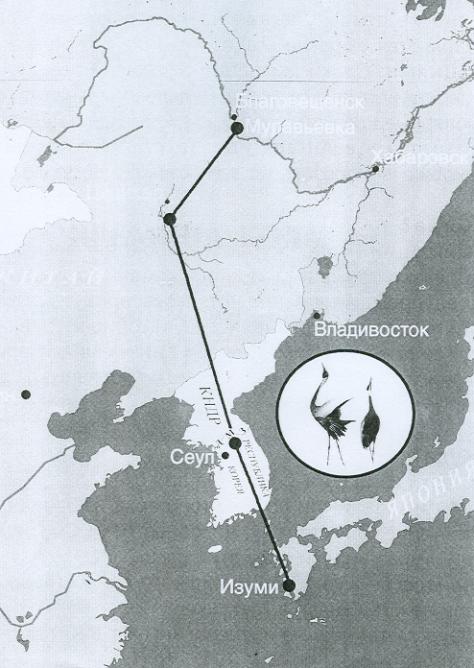 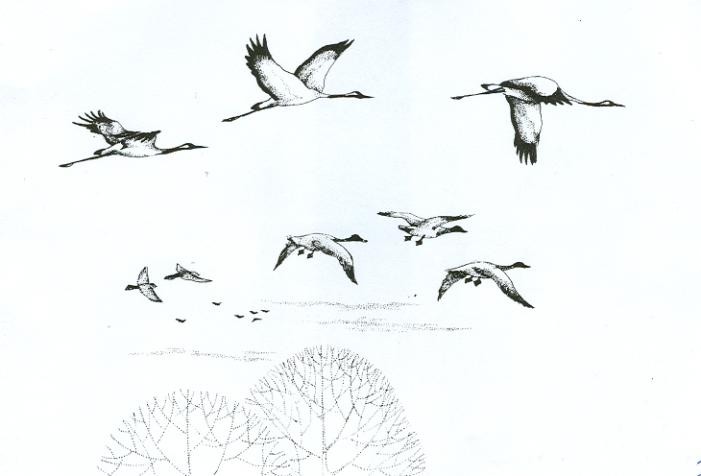 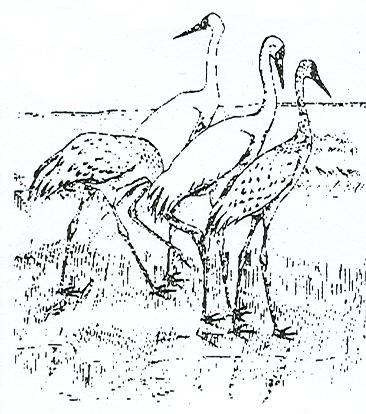 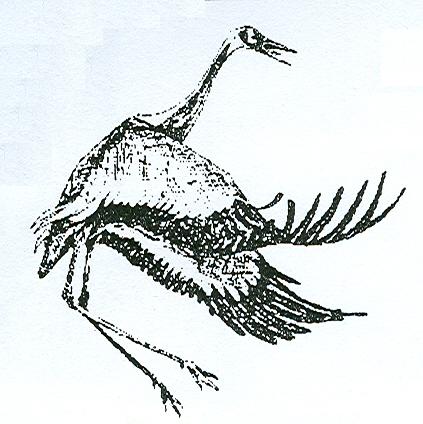 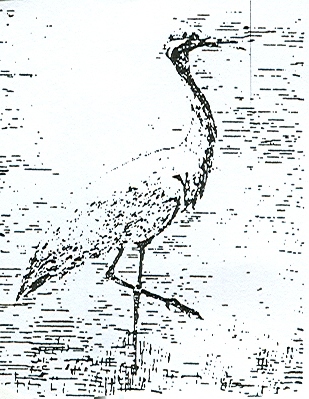 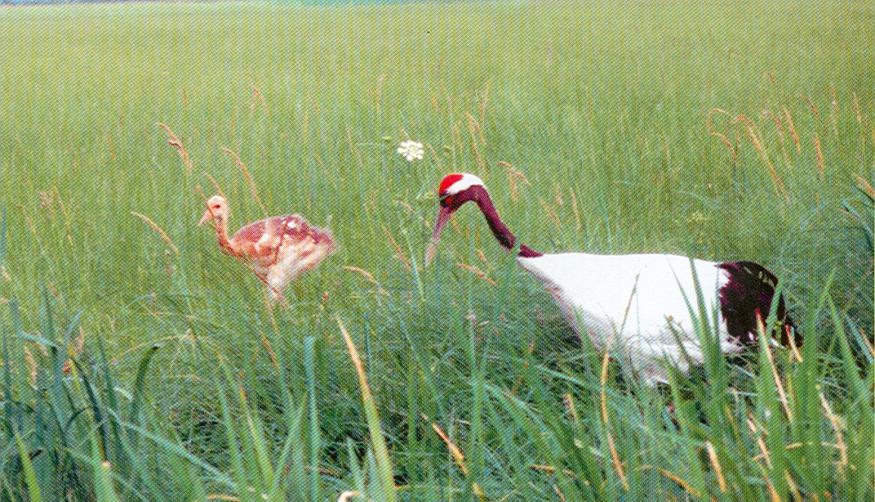 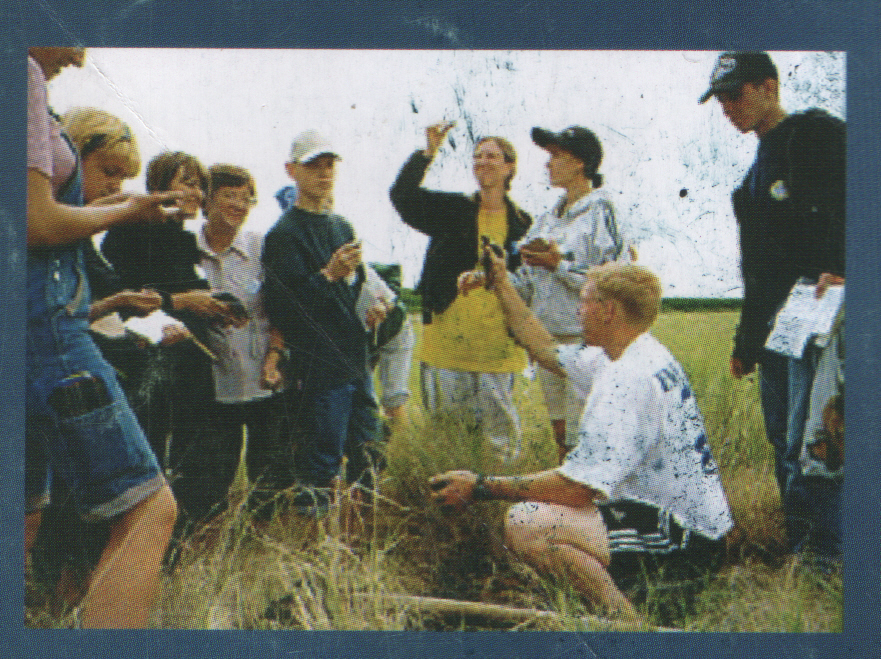 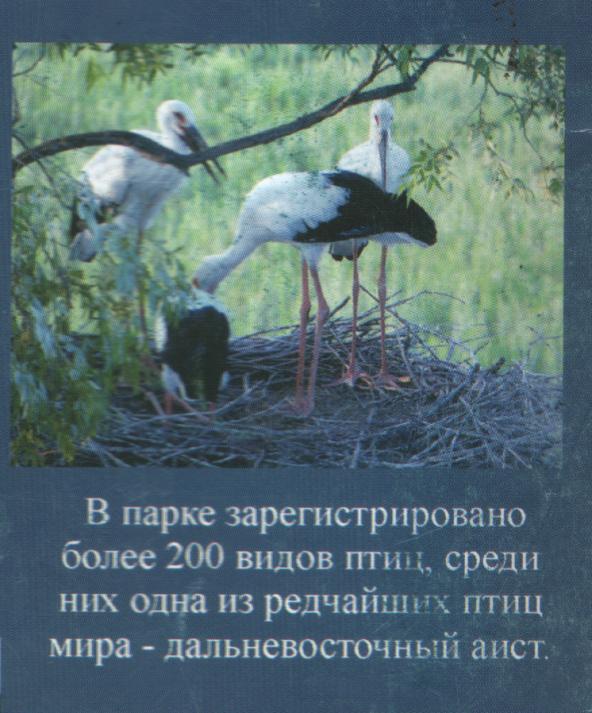 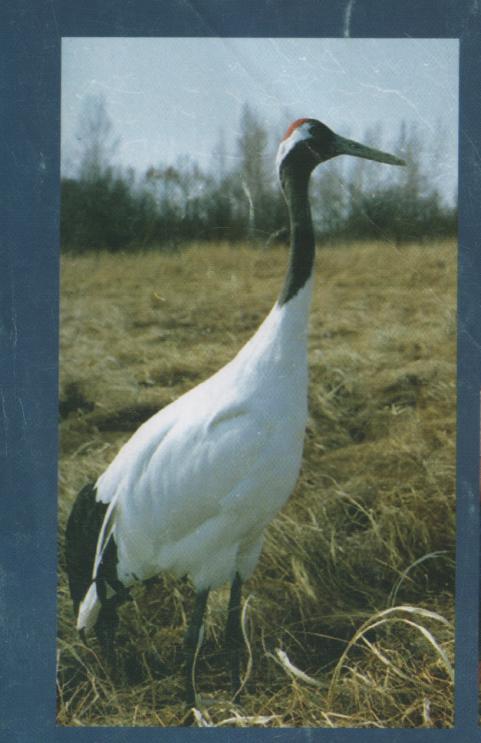 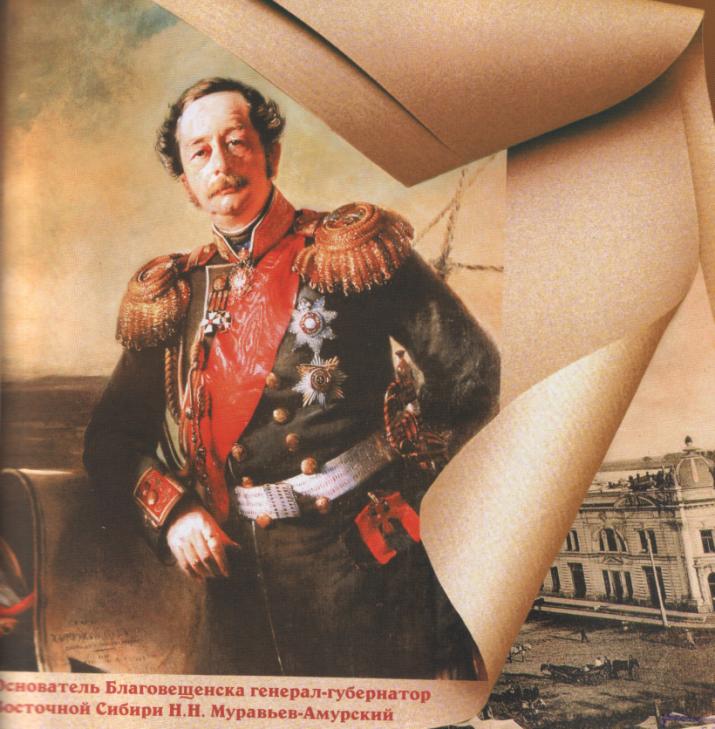 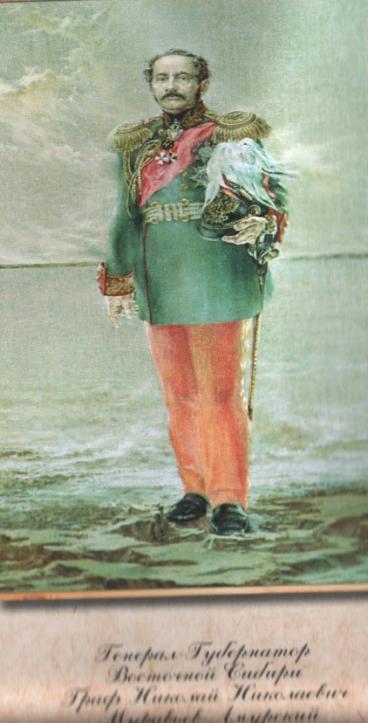 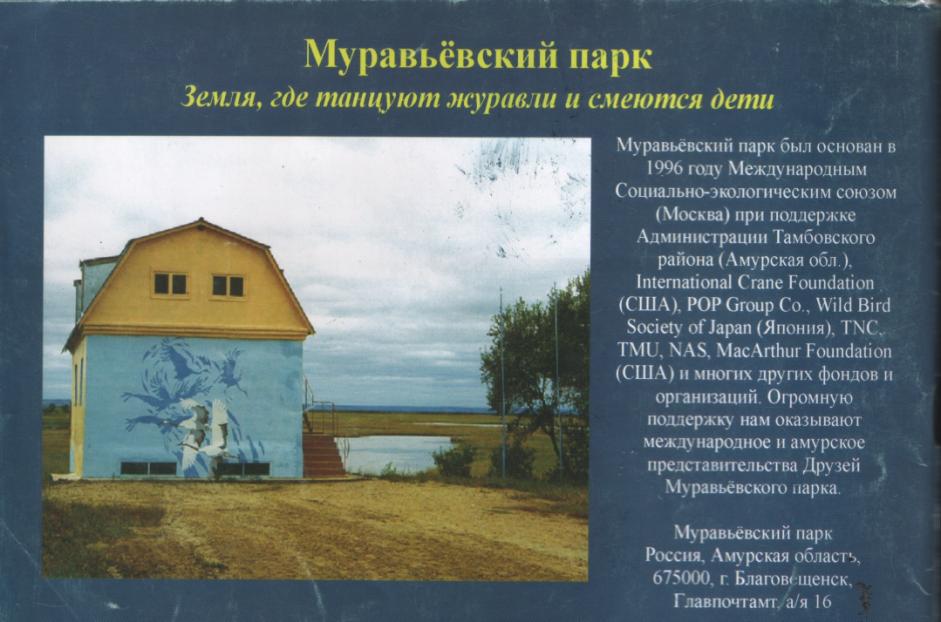